Operations Perspective
Eric Herbert
2024 November 15th
Context
RHIC 4 O'clock DX magnet
 Congratulations to RHIC Power Supply group on a successful repair
Valve Box Repair
 New lead flow rates
2
RHIC Operations:April 21st – October 21st
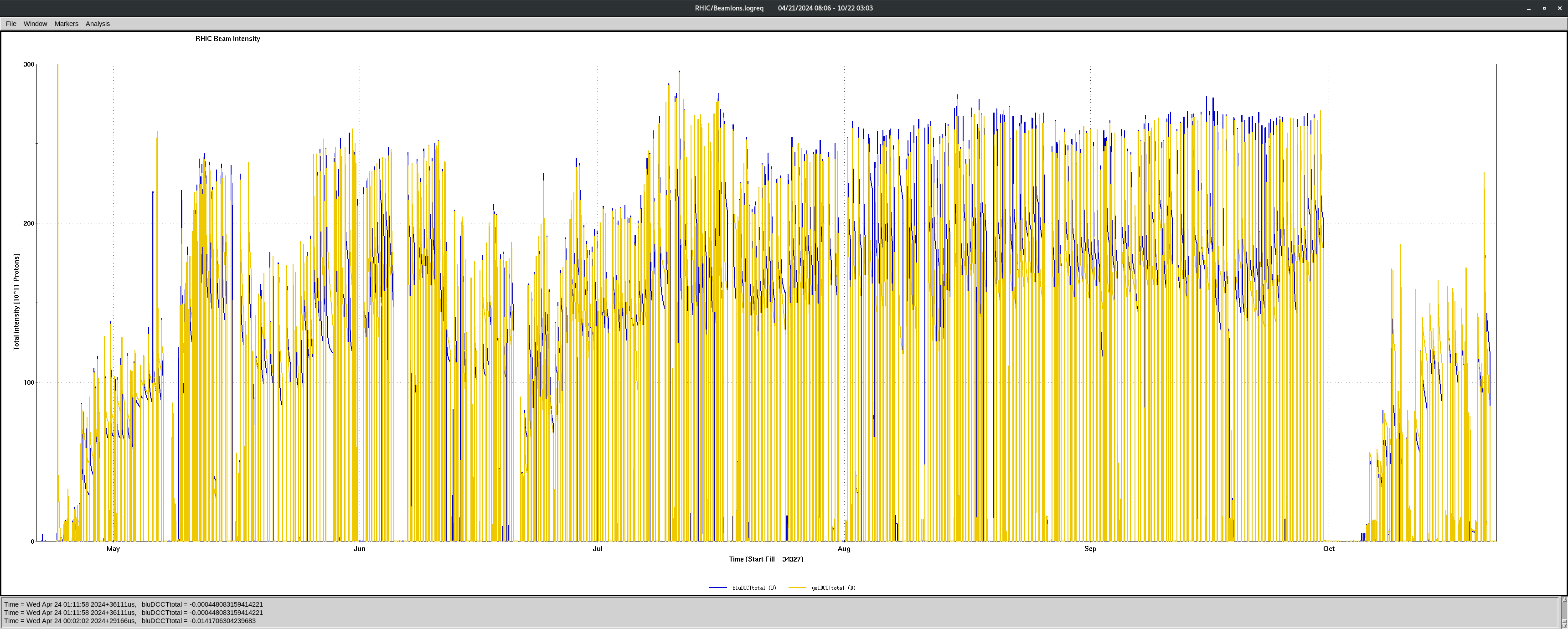 Increasing intensity			               Consistent running	        Au
3
Increasing Intensity April 21st – August 21st (~16 Weeks)
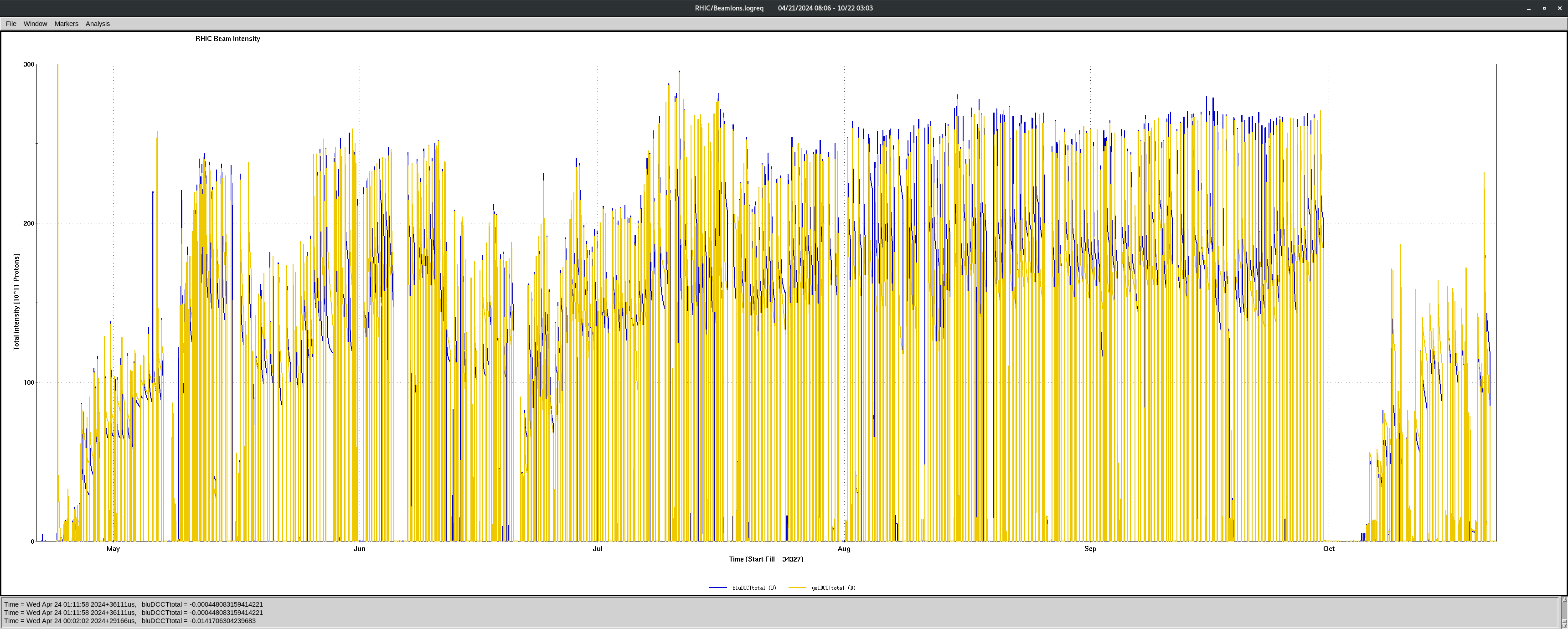 New configuration every week
Commendable dedication by specialist staff
VODH suspended from May 30th – July 12th
Personal oxygen monitor and escape pack required for every access
New lattices and ramps
Emittance growth at year start
Lattice
56 MHz fundamental damper
Adjusting crossing angles and flipping DX leads
Collapsing interaction points independently during zero crossing angle
Watching coherent beam-beam tune shift
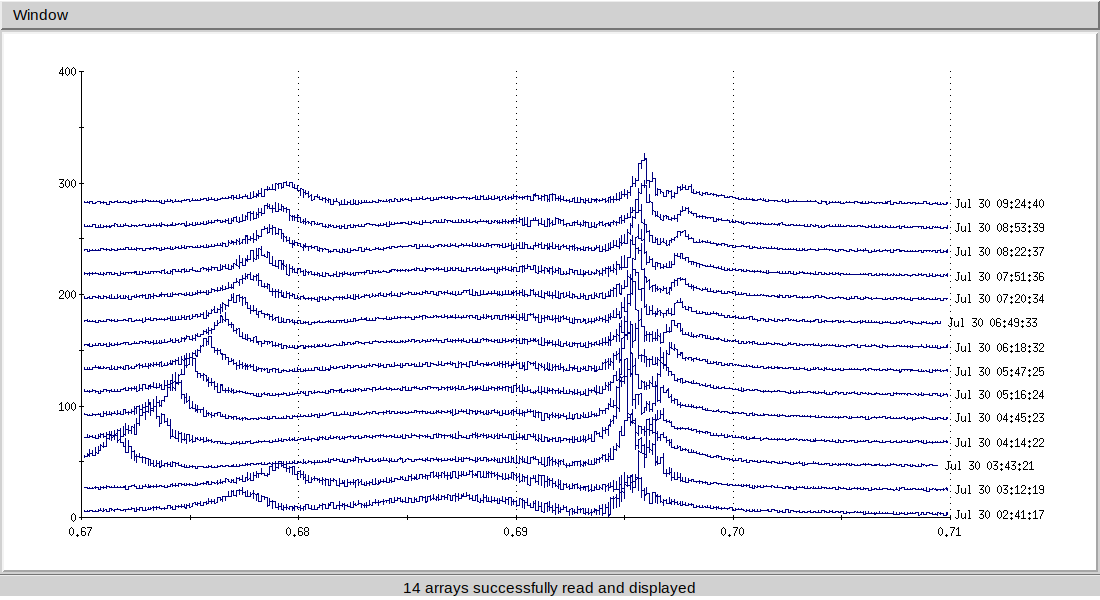 4
Consistent RunningAugust 21st – September 30th (~6 weeks)
Limited by Forward power limit of Blue 9 MHz at max Bdot
Limited by Losses at rebucketing
Manual tune change every ramp 
Disabled loss monitor at STAR
sPHENIX access between many stores
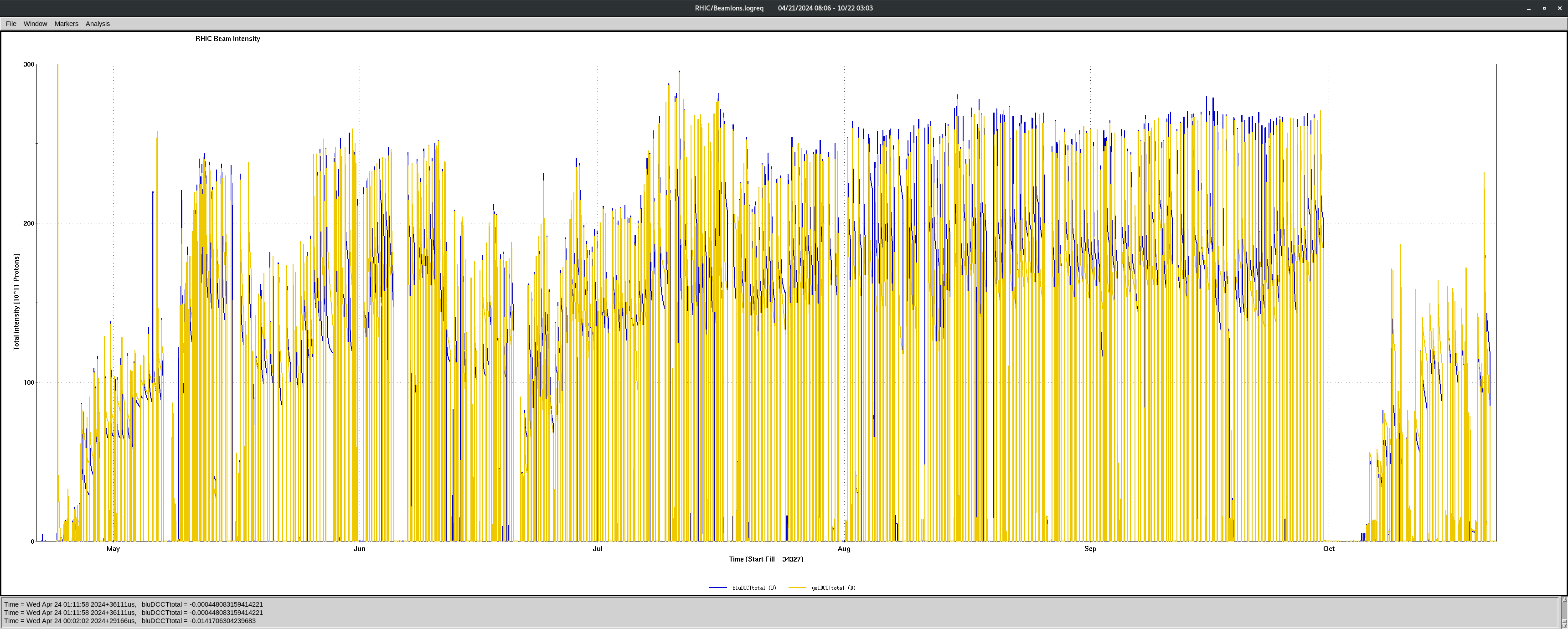 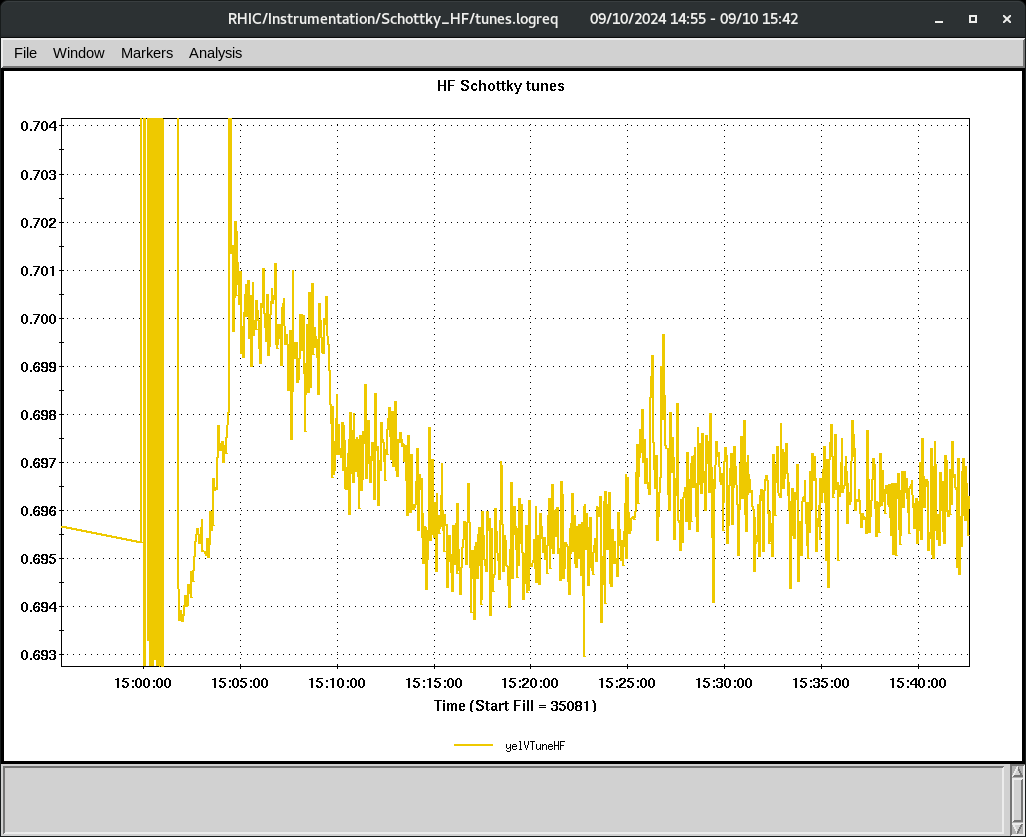 5
Nominal
Mismatched
Injector Operation
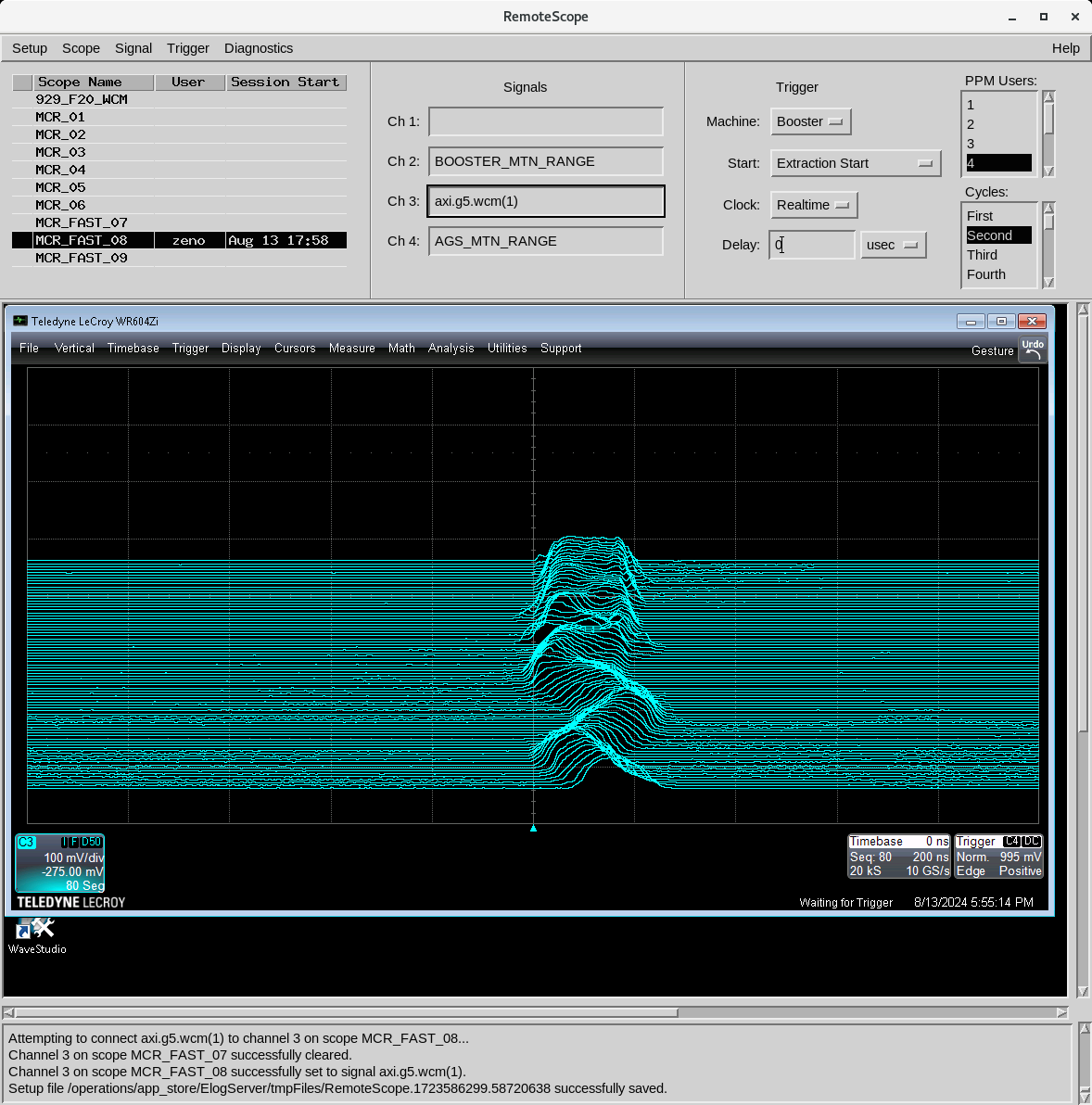 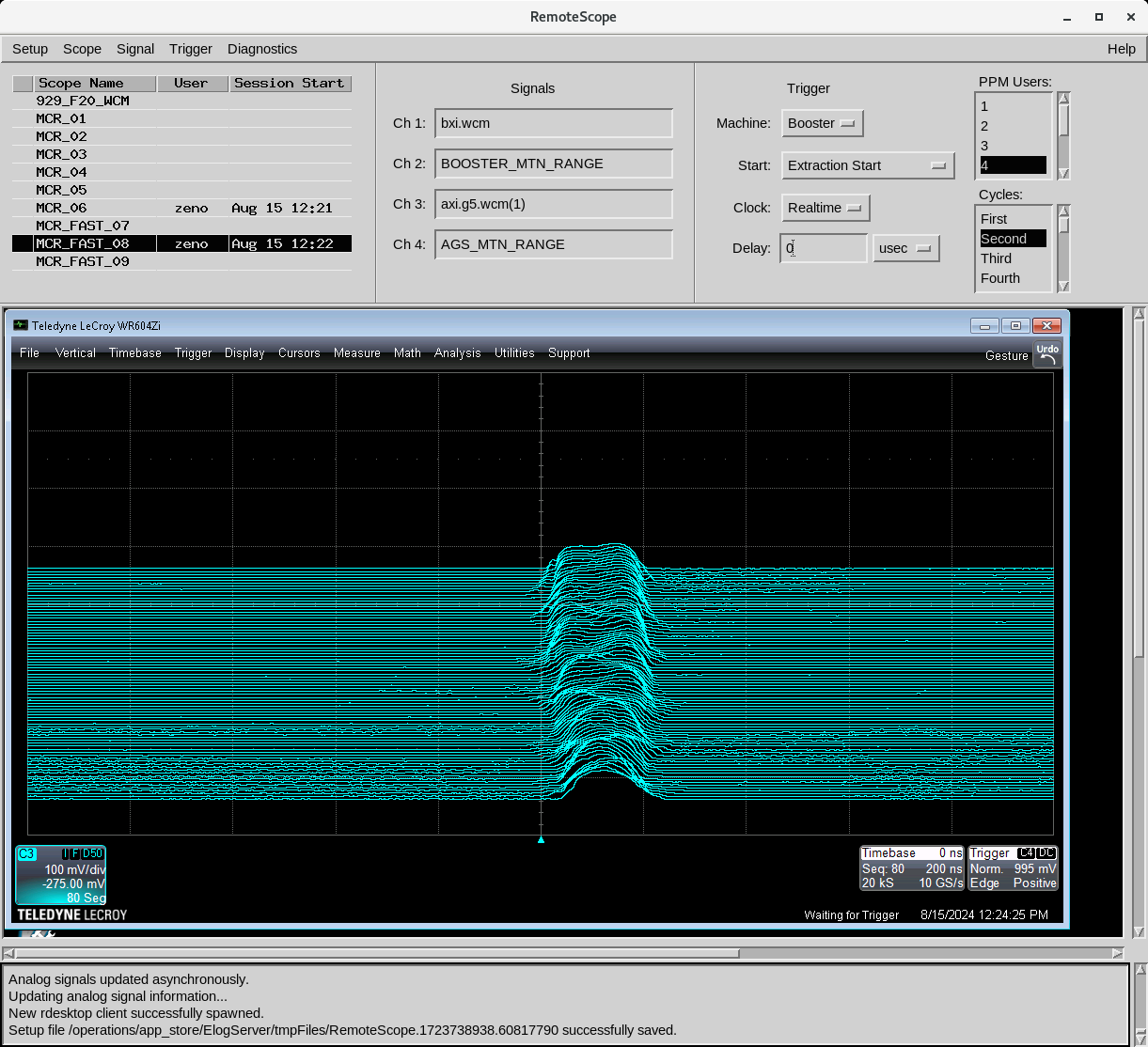 New injector configurations
Commendable dedication by specialist staff
Fast injection loss
Turbulent Bunch Lengthening in RHIC
BtA longitudinal mismatch to lengthen bunches
Injector Development
Vincent Schoefer Skew quadrupoles success
Keith Zeno Simultaneous development of tandem Au while PP and NSRL were running
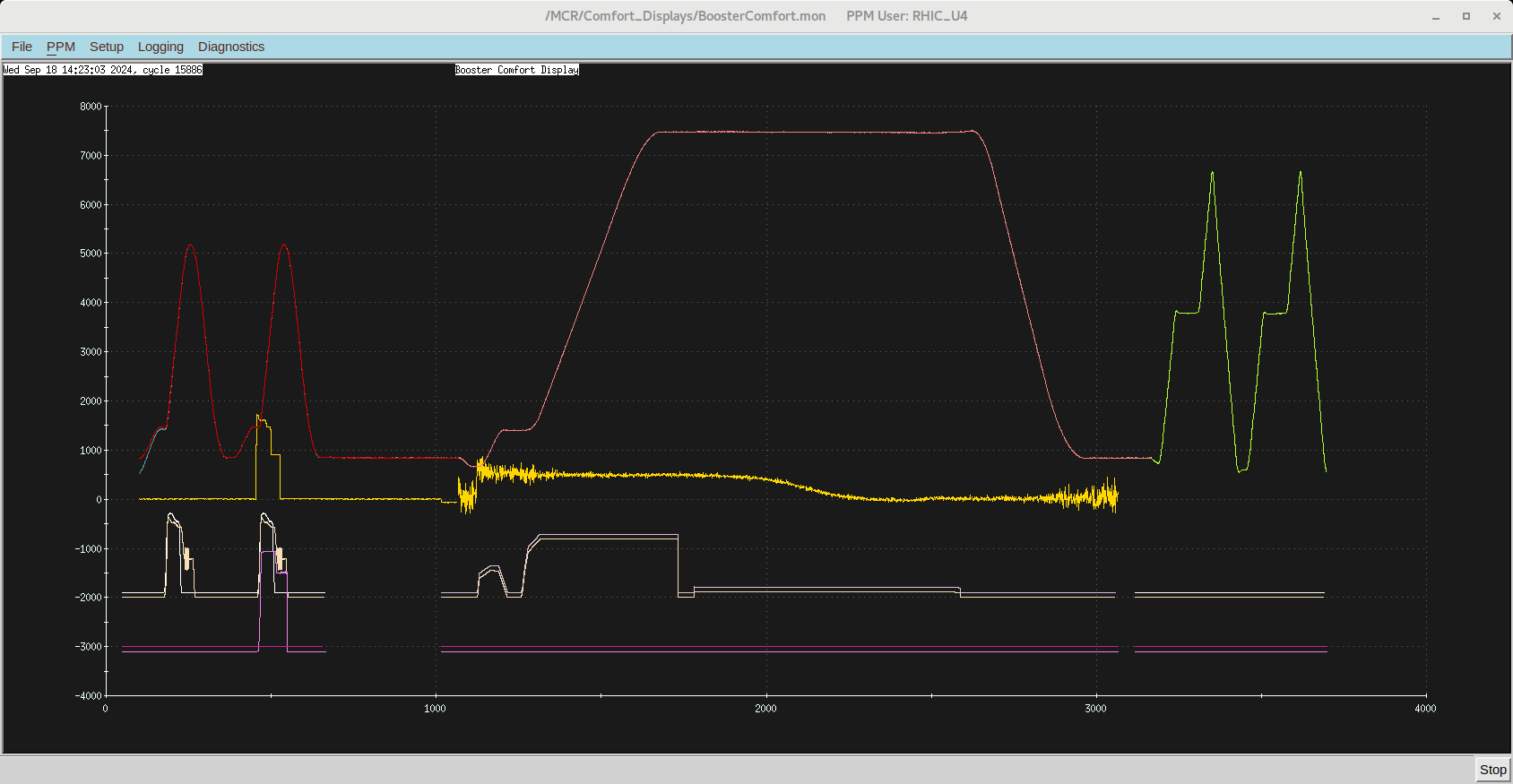 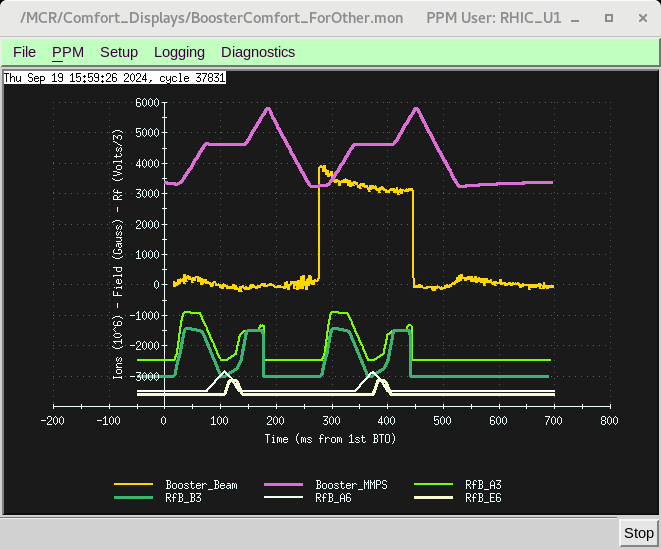 6
APEX
New Configurations for many APEX
No rest for specialists
Some APEX prevented due RHIC mains
Some operators still left out of the plan
7
Gold RunningSeptember 30th – October 21st (3 Weeks)
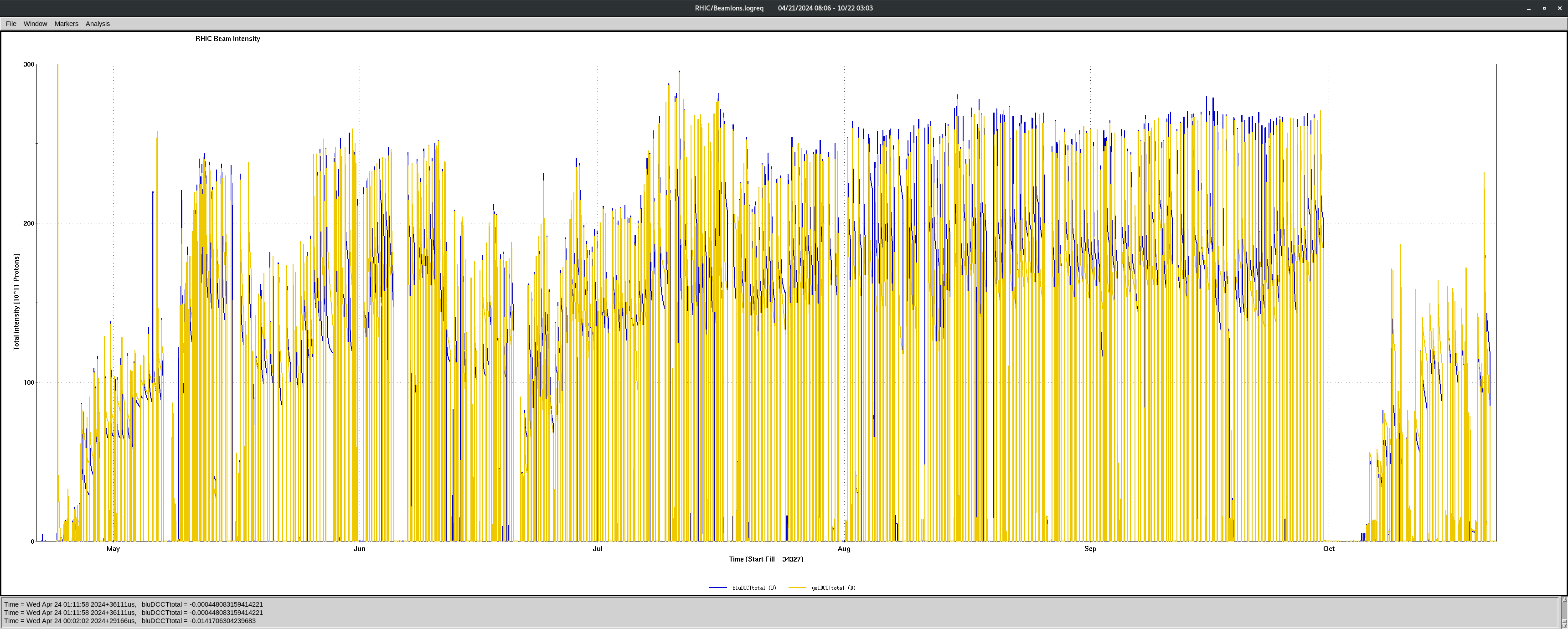 EBIS unable to deliver
Pulsed power trouble to start
Yellow abort kicker ps
AGS G09-blw-ps
H11-blw-ps used for both G09-blw and H11-blw
Impressive AGS extraction by Vincent in this setup
Late nights for operations specialists
Kevin and Feddy prepare 56 MHz operations
MVTX studies
8
Summer Operations
Improved air conditioning (A/C)
Less building temperature alarms
Less reliant on simple fans
Improved response by A/C technicians
A/C technicians were well supplied
Prior years they were lacking parts
9
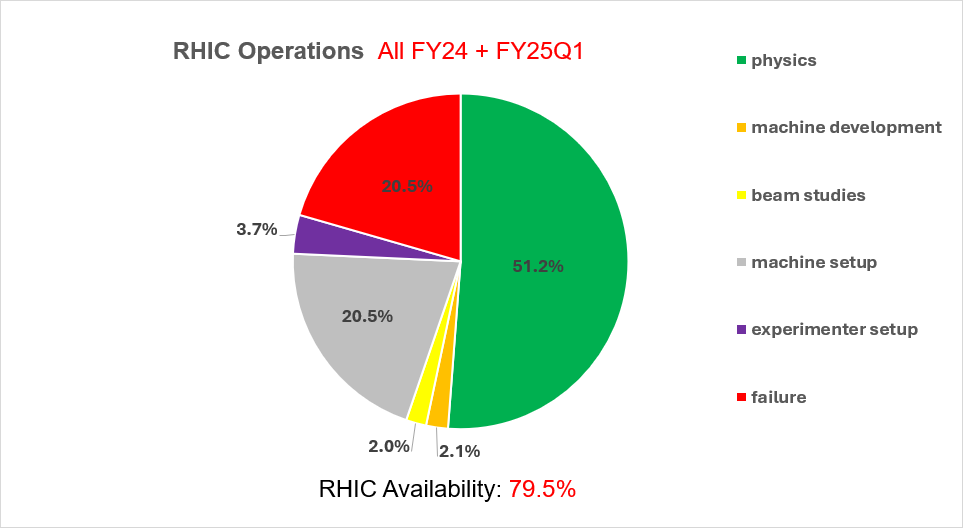 10
11
Memorable Failures
Subtitle
12
Cryogenic systems
Regular lead flow controller faults
 Correlated to new lead flow rates?
AGS cold snake needed regular He refills
 Stopped polarization tuning
13
BtA Vacuum and Instrumentation
Lost many BtA gauges
 Vacuum permit needed many configuration changes
Lost BtA pneumatic air
 Poorly documented BtA flag left in beamline after pneumatic repair
14
Work Planning
Highly reliant on core work control coordinators
 Disconnect switches required work plans
 Two work control coordinators and ECP required for work >50V
Reliant on Paul Sampson for Lockout of booster/AGS
Linac RF was extremely limited on core work control coordinators
15
Additional Gripes
Struggling operating system
 Web browser may not open
 “numlock” command needed to have full functional applications
 Terminal crashes
 Hard drives running low on space
 Computer slows beyond two workspaces
Schottky not setup at start
16
The End
Special Thank You - Controls group for their availability and overall help!
17
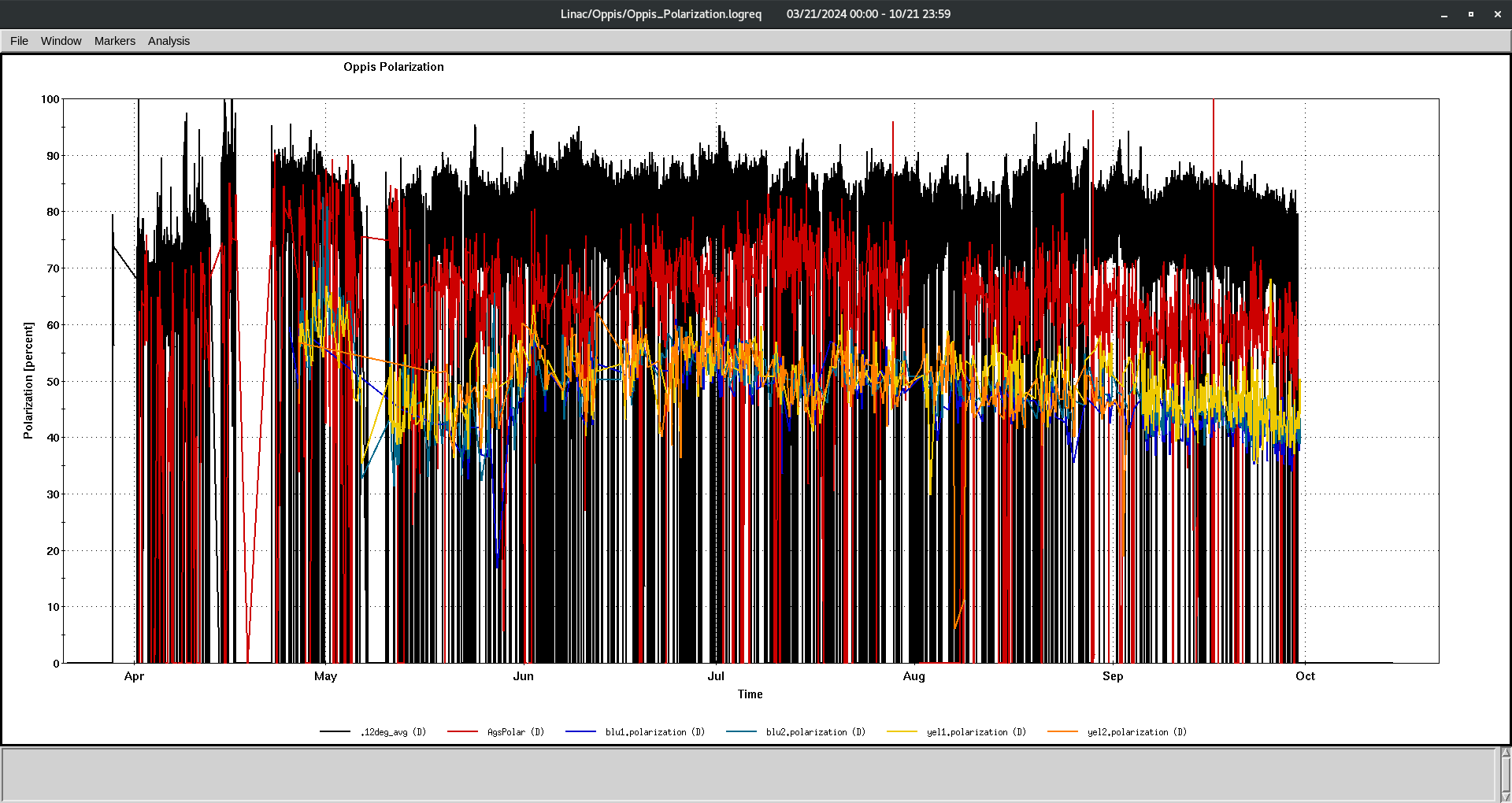 Template
Template
 Bullet1
 Bullet2
18
Comparison to Run22 Polarized Protons
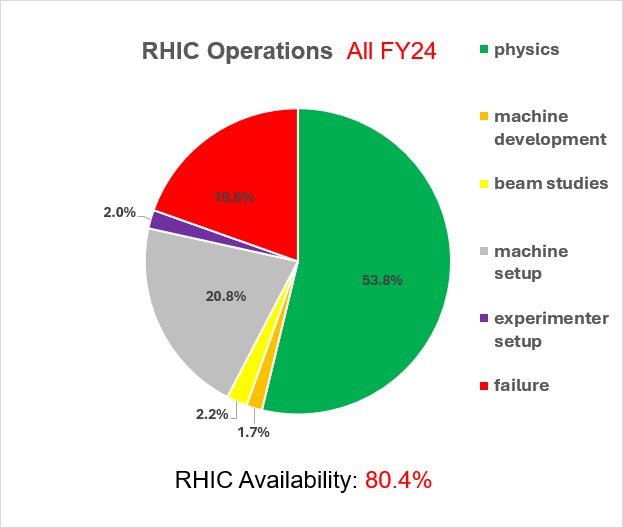 19
Comparison to Run22 Polarized Protons
20
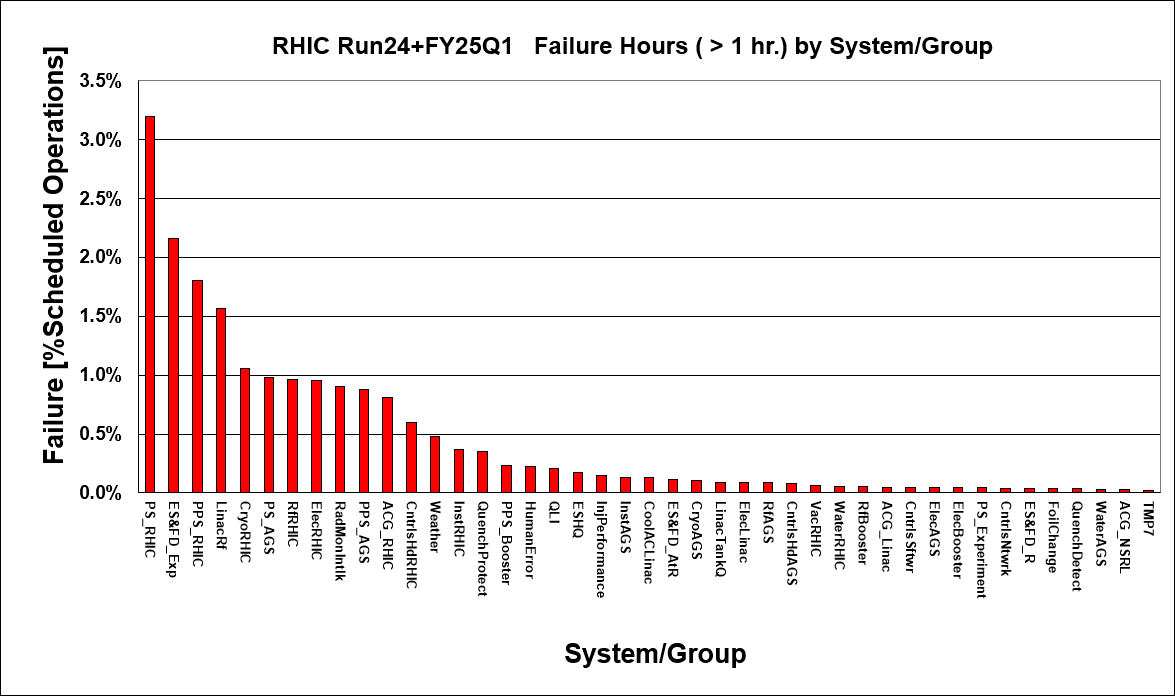 21
Historical Mean Failure Timing
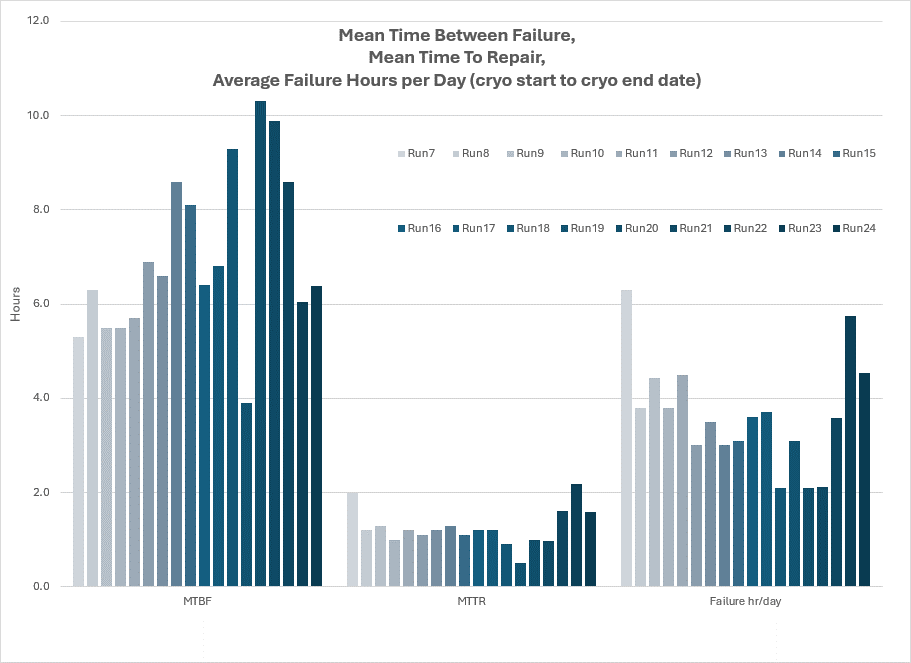 22
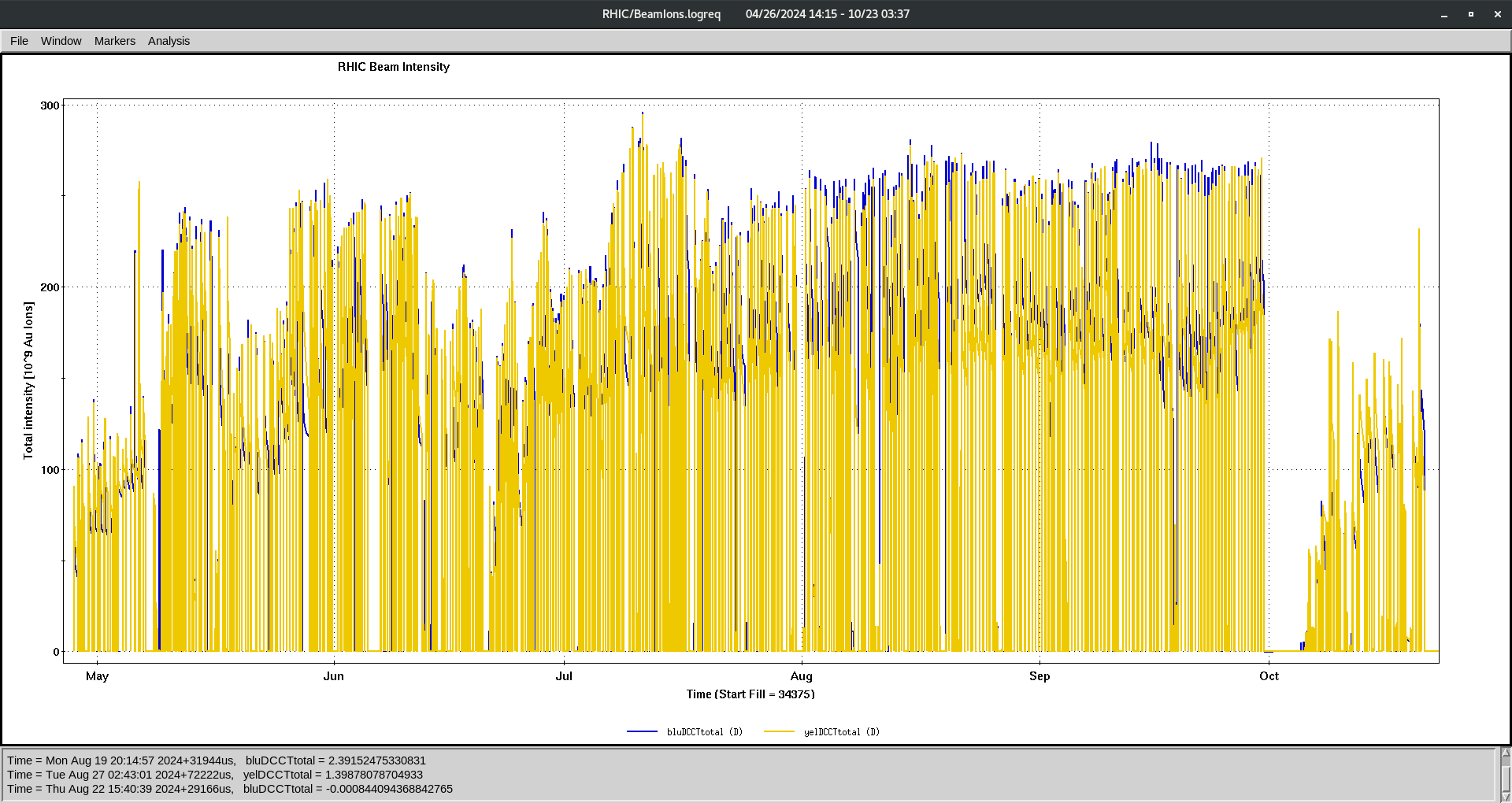 RHIC Development
New configuration every week
Commendable dedication by specialist staff
New lattices and ramps
Guillaume and Brendan
Emittance blowup from lattice at year start
Rotator ramp implemented
Collapsing interaction points independently
Watching coherent beam-beam tune shift 
Adjusting crossing angles and flipping DX leads
Losses at rebucketing
Worked around with manual tune change for every ramp during consistent running
sPHENIX access between most stores
23
Under Served Systems
OPPIS
RHIC mains
Uncertainty for 100GeV Au ramp
BtA vacuum
Most vacuum gauges lost
Failed components suspended by air
24
Positives of Run24
VHS skew quadrupoless successfully applied
25
Pulsed Power
Many supplies failed at once
 Bullet Tier 2mosfet?
Vincent achieved AGS extraction with G09 very well below nominal
26
Focus for Shutdown
Pulsed Power
 Reliability, Repairability, Replaceability


Procedure Based Work not work planned work


BtA Vacuum
27
Template
Template
 Bullet1
 Bullet2
28
Template
Template
Bullet 1
29
Section Break
Subtitle
30